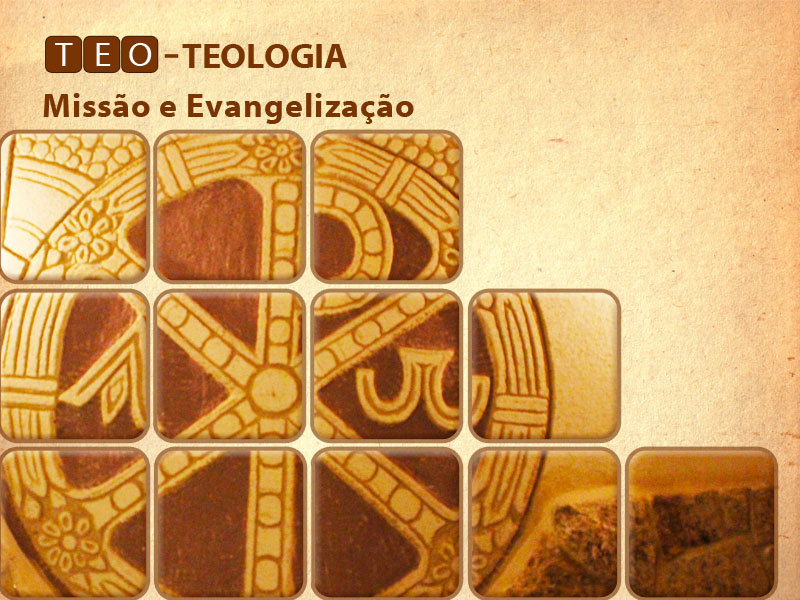 Las dimensiones de la misión y de la evangelización:
- Una tarea que nos envía.
Siendo enviados/as por El Señor del Reino
El quarto momento de nuestra propuesta misionológica, lo vemos como una consecuencia de los dos primeros momentos. Es decir, el salir de la oscuridad, dirige al empoderamiento, para que luego, dicho poder se concretice en la acción concreta. Empero, es importante interrogarse acerca de la acción concreta. Nosotros creemos que la acción concreta tiene su directa inspiración en lo que muchos han venido en llamar la “agenda mesiánica”.
Nuestra clave bíblica se encuentra en el texto lucano, que a la letra dice:
El Espíritu del Señor sobre mí, porque me ha ungido para anunciar a los pobres la Buena Nueva, me ha enviado a proclamar la liberación a los cautivos y la vista a los ciegos, para dar la libertad a los oprimidos y proclamar un año de gracia del Señor (Lucas 4.18-19)
Se trata de una especie de re-lectura o puesta en contexto por parte del mismo Jesús del oráculo profético de Isaías 61:1-2.
El texto en cuestión, se inscribe en la línea del mensaje jubilar o del jubileo. La institución del "Año Jubilar" se inspiraba en principios de justicia social y era una llamada a volver a los orígenes de Israel, cuando la tierra prometida había sido dividida entre las doce tribus ( Is 13-2 1): la tierra, que pertenece a Dios, no podía ser cedida totalmente; la distribución inicial del país no podía ser abolida por la acumulación de la propiedad de tierra en manos de unos pocos; los israelitas, liberados por Dios de la esclavitud de Egipto, no podían ser esclavos de los patronos de los terrenos.
La celebración del "año santo" es también una llamada al "año de gracia", inaugurado por Jesús en la sinagoga de Nazaret (Lc4.16-20) y al año de misericordia, que el viñador pidió al patrón de la viña, esperando que la higuera estéril diera frutos (Lc. 13.5-9).
El año de gracia, el año de misericordia y el año jubilar, solo se hacen una realidad en las vidas de las personas y las naciones, cuando estos reconocen el Señorío del Jesucristo histórico y su palabra en sus vidas y en sus prácticas cotidianas.
Lucas se dirige a una comunidad cristiana en ascenso económico y le presenta las enseñanzas de Jesús apropiadas para la crisis. W. Pilgrim (1981) analizó las enseñanzas de Lucas sobre la riqueza y la pobreza, y las redujo a tres categorías básicas: (1) total renuncia a las riquezas; (2) advertencias contra los peligros de la riqueza; y (3) el uso correcto de las riquezas. El ejemplo de Zaqueo ("Doy la mitad de mis posesiones a los pobres", 19:8; ver 3:10-14) es considerado actualmente como el paradigma preferido de Lucas para las iglesias con nuevos "discípulos ricos".
Lucas contiene el mismo número de palabras con la raíz dik- (justicia) que Mateo (28 en total), pero, con los casos de esta raíz en Hechos (25), Lucas sería el autor del Nuevo Testamento que, después de Pablo, más emplea esta raíz (Lucas-Hechos, 53 en total; Pablo 114 + 25 en las cartas deutero-paulinas y pastorales). En Lucas-Hechos, 19 de los 53 casos son de palabras con el alfa privativo, que da el sentido de injusticia. En Lucas 4:18-19, sin embargo, cuando Jesús habla de la "opresión", el griego emplea otro término: "habiendo sido aplastados" (tethrausménous).
Los directos receptores de la palabra de Jesús son un tipo de clase religiosa, conformista a la situación de opresión y exclusión que vivía el pueblo de Dios. Por lo mismo, re-leer el oráculo profético de Isaías, suponía dar cuenta de un nuevo tiempo, contrario a la pasividad de las clases religiosas. De ahí que lo primero que surgirá será un rechazo abierto por parte de quienes en cierto modo viven bajo el “cuidado” y la “protección” del poder de turno.
Para Jesús, está claro que ha llegado la hora de la protesta pacífica, por medio de las señales del reino. Todo ello significa una agenda de trabajo. La participación del “ruah” de Dios es determinante. La misión de Jesús no hubiera tenido los frutos que tuvo sin el Espíritu; tampoco el Espíritu habría sido tan notorio si Jesús no hubieses sido enviado. Queda por sentado que aquí asistimos a la verificación de la existencia de un misionero por excelencia. Es decir Dios mismo enviando al Hijo y al Espíritu para una misión redentora en el mundo.
La llenura del Espíritu en la misión de Jesús, deviene no de una relación jerárquica en la que uno de ambos sea superior. Al contrario, se trata de una relación de complementariedad. Tanto Jesús como el Espíritu se ven comprometidos en la responsabilidad concedida por el Dios del reino. Jesús reconoce que el Espíritu es un poder especial concedido por el Padre “El Espíritu del Señor está sobre mí” (4.18).
Según la secuencia de Lucas, el antecedente casi inmediato a la lectura del oráculo de Isaías en Nazeret, es su propio bautismo en el río Jordán. Jesús mismo escuchó, igual que los demás la voz del cielo diciendo: “Tú eres mi hijo amado, en ti me complazco” (Lucas 2.22), lo cual era también la certeza de la presencia del Padre y el poder del Espíritu en Él.
Las bases de la agenda misionera de Jesus
Hay tres aspectos importantes en los que Jesús basaría su ministerio. Primero dice el versículo 18: “El me ha ungido para llevar buenas noticias a los pobres”. Jesús vino en búsqueda de aquellos que siendo marginados por la sociedad, son abusados y pisoteados, devolviéndoles la dignidad, para que en medio de su pobreza, ellos pudieran conocer que Dios los amaba y no solamente de palabra, sino que, dándose así mismo, partiéndose en la Cruz del Calvario, demostrándoles que su intención redentora se concretiza en la entrega de sí mismo por amor.
No solamente a los pobres por no tener dinero, pero también a aquellos que sufren por ser mujer o por ser niño, por aquellos que por su decisión de ser diferentes a los otros, son abusados, maltratados o abandonados. Cuando Jesús caminaba en medio de aquellas poblaciones, se daba cuenta de las necesidades de las personas. El sanó a muchos; miremos como ejemplo a aquel hombre que llevaba ya treinta y ocho años junto a la piscina de Betesda.
Suponemos que a dicho hombre lo llevaban sus familiares y lo dejaban allí tirado y abandonado. ¿Por qué no se quedaban para ayudarle a meterse cuando el ángel movía las aguas? Porque quizá habían cosas “más importantes” que hacer que perder el tiempo en espera de un “ángel” para darle solución al problema que les aquejaba. Quizás le decían: “Tu invalidez no es nuestra, por lo tanto es tu problema”. Jesús se dio cuenta de ello porque sabía a lo que había venido y sin meterlo en el agua, lo sanó, devolviéndole su dignidad.
En el segundo punto nos dice la Escritura: “…para anunciar la libertad a los cautivos”. Cuántas personas en todos los tiempos no viven encadenadas a los diferentes males y vicios, como por ejemplo la violencia doméstica; la irracionalidad o los celos incontrolados que han llevado a muchos a la violencia, culminando con el asesinato; o a las cadenas perversas de un mundo que reduce a las personas a meros consumidores de lo que aparece en el día a día.
O peor aún a aquellas pobres mujeres encadenadas en el oscuro mundo de quienes las prostituyen y obligan al aborto; ó a aquellos niños que sufren las cadenas de padres alcohólicos y drogadictos. La espiral de injusticia es grande; la misma victimiza más y más a las personas. Frente a ello, es claro que Jesús vino por todos ellos y ellas.
El Señor no se aparta de ellos, siempre está allí, no para criticar, sino para ir en busca de los perdidos y devolver a cada uno/a su dignidad de seres humanos. Veamos como otro ejemplo al paralítico, aquel que bajaron por el techo. Los que lo acarrearon lo trajeron por una razón solamente: Buscando al único que podía levantarlo de su estado de postración.
Pero Jesús que conoce la cantidad de nuestras cadenas, trata primero con las que tienen el candado principal, antes de liberarnos de nuestra enfermedad física:
“Amigo, tus pecados quedan perdonados”. Lc 5: 20 y al final le dice: “Yo te lo ordeno: levántate, toma tu camilla y vete a tu casa”. Y al instante el hombre se levantó a la vista de todos, tomó la camilla en que estaba tendido y se fue a su casa dando gloria a Dios”. (Lc 5. 24-25).
En el tercer punto: “…y a los ciegos que pronto van a ver, para poner en libertad a los oprimidos y proclamar el año de gracia del Señor”. Él vino para ser testigo del amor de Dios. No como testigo jurídico que es llamado para atestiguar como acusador o como defensor, más bien, en el hecho real de su desprendimiento del Padre, de quien proviene para brindarnos lo que hay en Dios para nosotros.
Cuando la Palabra habla sobre “…los ciegos verán”, no nos habla sobre los que siendo faltos de vista física, fueron sanados por él. Cuántas veces no hemos experimentado oscuridad en nuestras vidas y cuando todo está oscuro no vemos para donde vamos y menos podemos visualizar el punto exacto en donde está el amor del Padre. Para eso precisamente vino Jesús. Él se despojó de su igualdad con Dios para experimentar junto a los seres humanos la realidad del drama humano. Sin duda, Jesús vino para ser testigo de la verdad, es decir del verdadero amor que transforma vidas.
Jesús vino con ese propósito, pero una vez más es bueno decirlo, esta parte de su ministerio lo hizo, solamente después de ser bautizado y probado en el desierto. Hoy día sabemos eso porque lo leemos en las Escrituras, pero nos cuesta comprender el hecho porque solamente lo leemos o lo escuchamos como una simple poesía y es por lo mismo que no ponemos en acción esa gracia de Dios derramada en nuestras vidas como fuente de agua que da vida.
Ahora bien, nos preguntamos; ¿Qué le trajo esto a Jesús? Nada más que críticas, acusaciones, persecuciones, su Pasión y por último la Cruz. Es precisamente ahí en esa cruz en la que él demostró en su plenitud, el ser, el verdadero testigo de la verdad. Su misma humanidad lo hizo experimentar dolor y sufrimiento e inclusive, supo comprender el momento de la más grande de las soledades.
En síntesis, la agenda mesiánica, o programa redentor de Jesús pareciera terminar con su horrenda muerte en la cruz. Sin embargo, no es así, porque al producirse la venida del Espíritu Santo en el día de Pentecostés, la agenda mesiánica tiene implicaciones directas con el quehacer eclesiológico de las primeras comunidades cristianas. De ahí en más, también iluminará el quehacer apostólico.
Las tres imágenes vistas en el presente capítulo, son para nosotros, tres claves ministeriales. Entendemos que el punto de partida tiene que ser la transformación total. No se puede asumir una acción a favor de la vida sin antes haberse producido la transformación. Las personas transformadas, luego son empoderadas, tal cual la experiencia de quienes debían esperar con paciencia la venida y llenura del Espíritu Santo. Tal empoderamiento, además de confirmar la presencia del Señor, capacita para lo que viene posteriormente.
Según la tercera imagen bíblica, evidenciamos en Jesús, primero la presencia del Espíritu, como el Parakletos que acompaña el cumplimiento de la misión. El cumplimiento de la misión se evidencia por medio del envío. Dicho envío tiene un propósito y contenido muy específico; al cual hemos llamado la “agenda misionera”. Dicho de otro modo, se trata del programa redentor del Mesías.